Escape Room 
Et tværfagligt innovationsprojekt
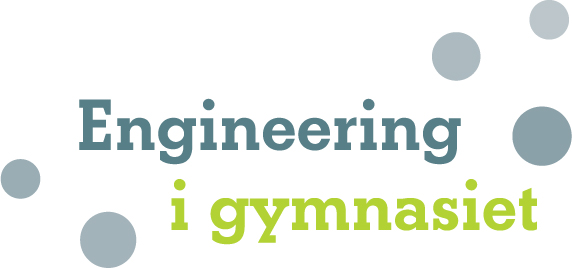 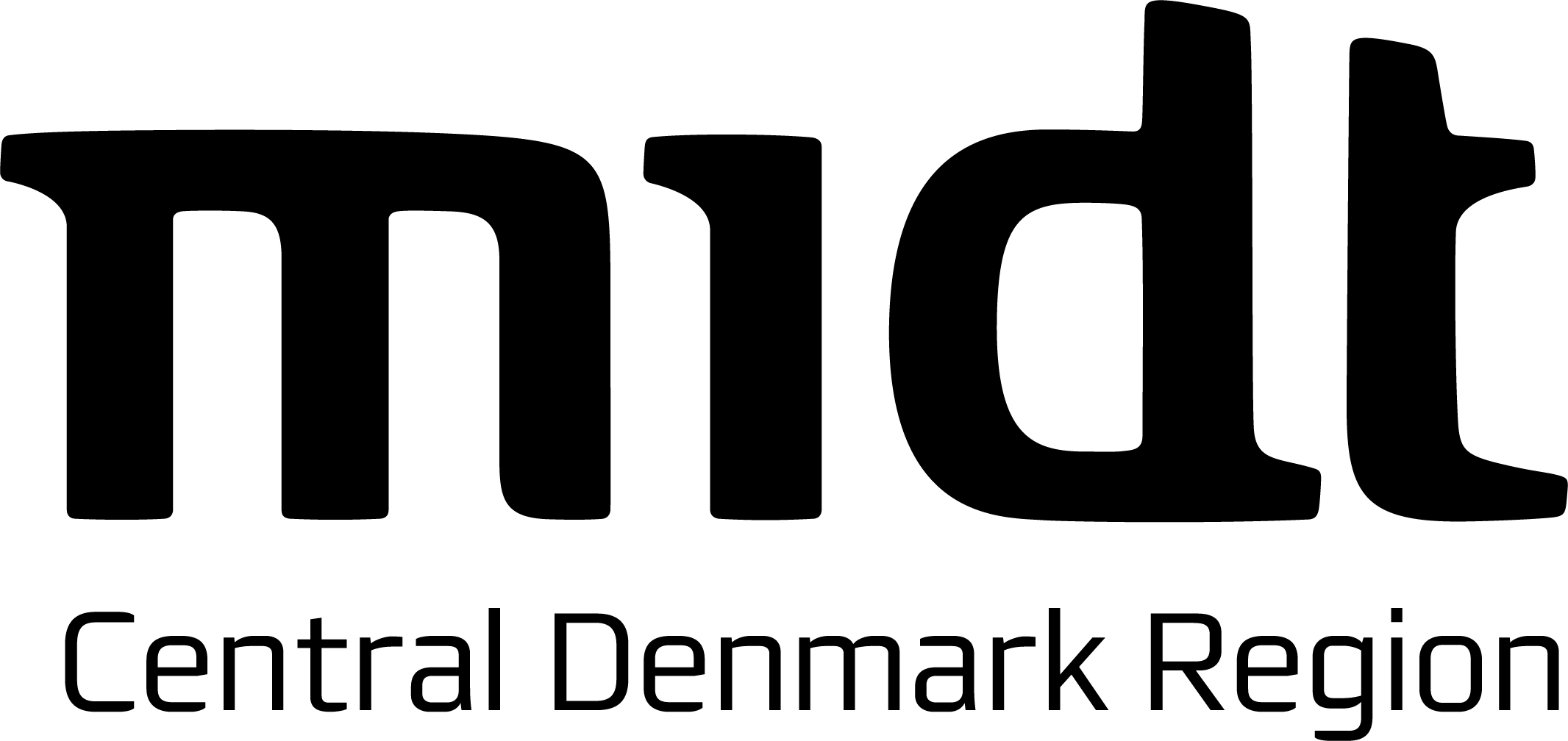 Forløb udviklet af lærere fra Odder Gymnasium, som en del af Kompetenceudviklingsforløbet Engineering i gymnasiet
Lad os se tilbage på processen …
Hvor startede vi?

Hvor endte vi?

Og hvad skete der undervejs?
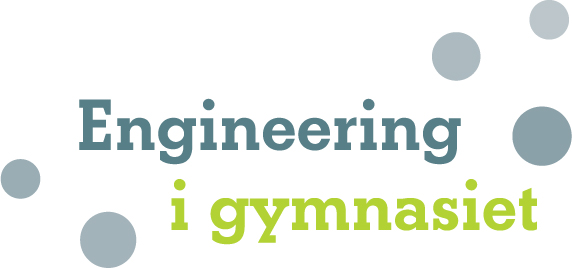 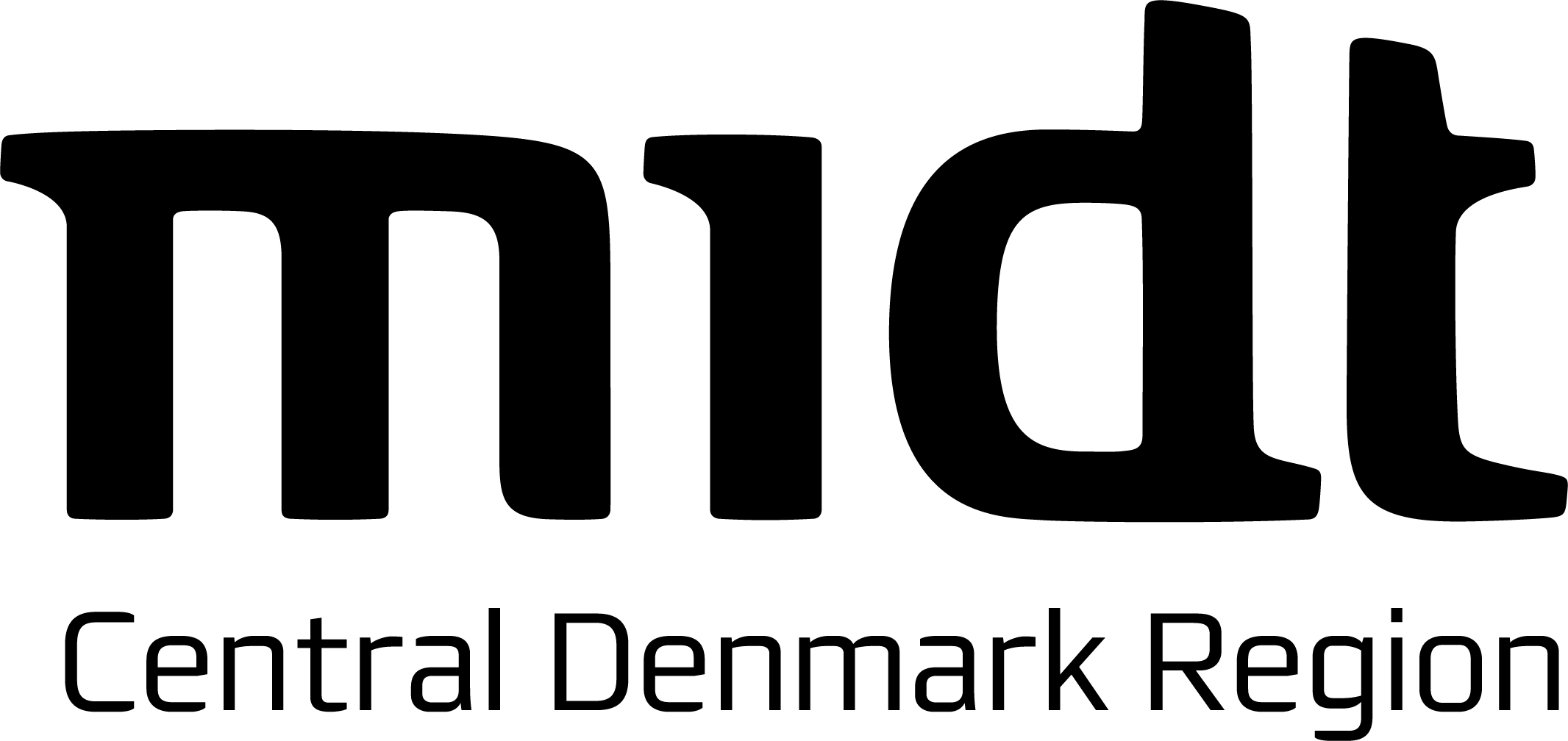 Forløb udviklet af lærere fra Odder Gymnasium, som en del af Kompetenceudviklingsforløbet Engineering i gymnasiet
Engineering Design Proces
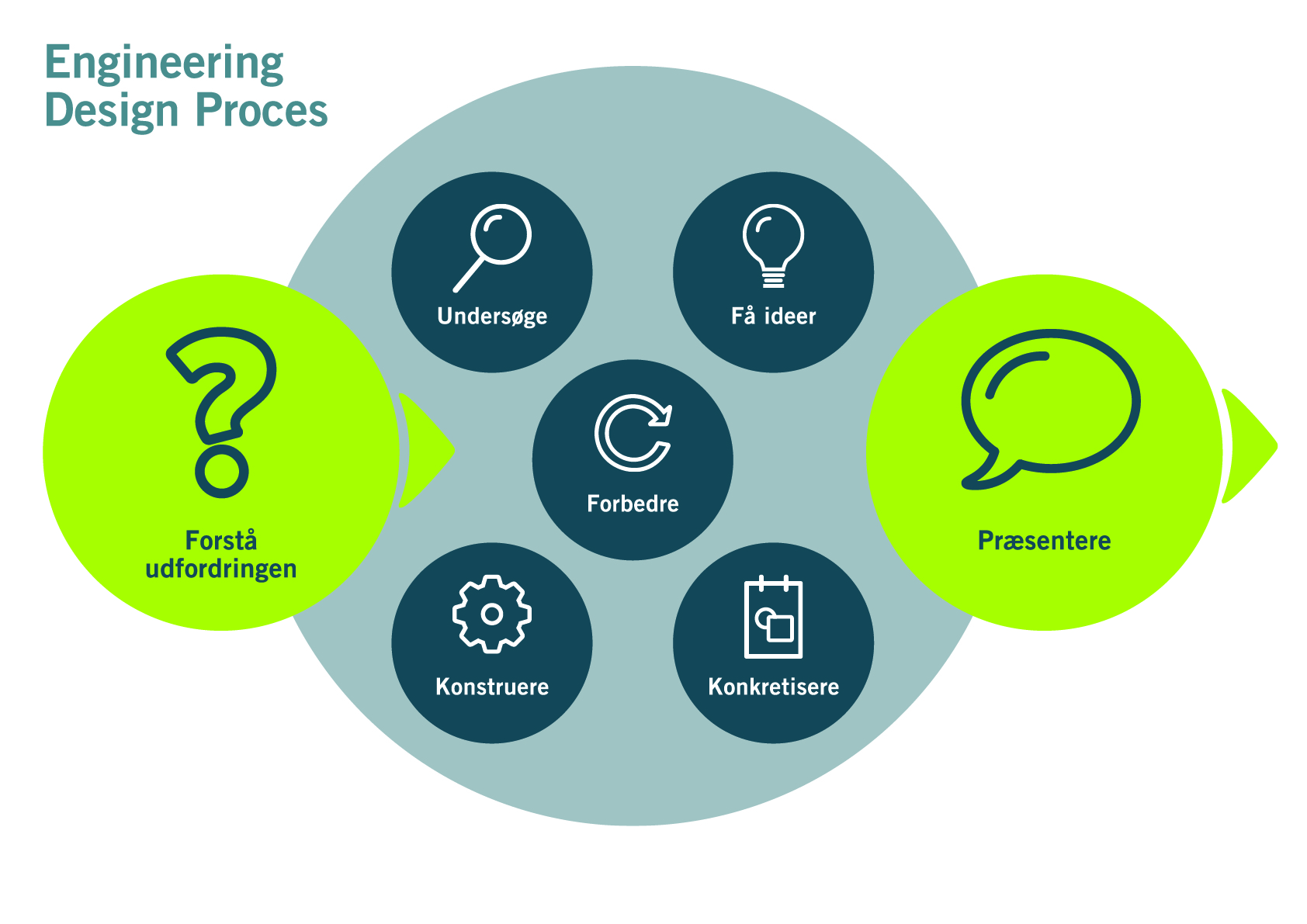 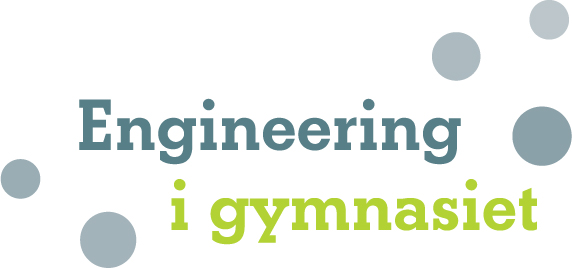 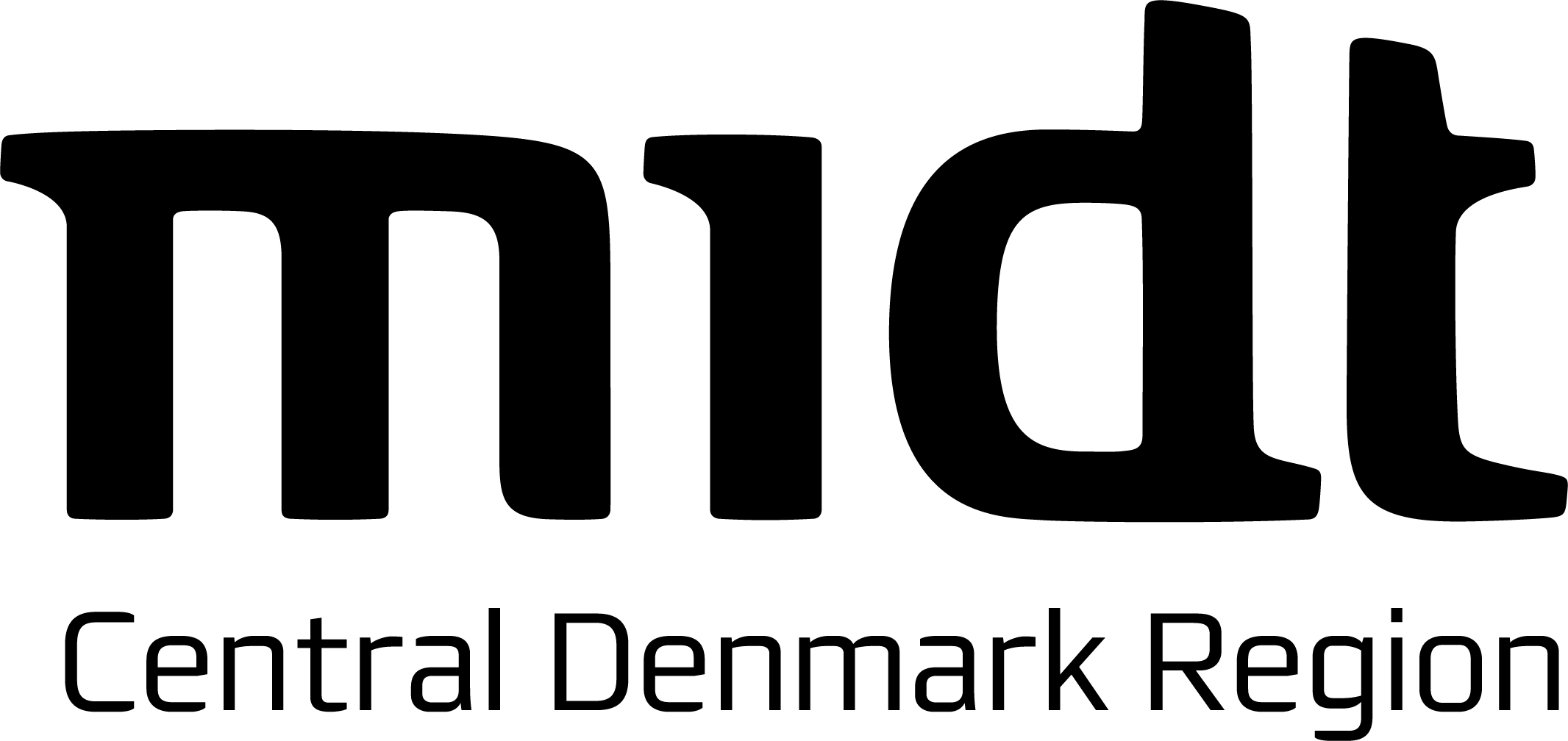 Forløb udviklet af lærere fra Odder Gymnasium, som en del af Kompetenceudviklingsforløbet Engineering i gymnasiet
1. Hvilket spørgsmål? (problemstilling)
Hvordan laver vi et Escape Room til folkeskoleelever på sciencedagen med temaet: ”9/11 & Conspiracy Theories” (en) og med opgaver, der tager udgangspunkt i LEGO Mindstorm-robotter (fy)/specifik varmekapacitet, energi eller effekt (FY)?
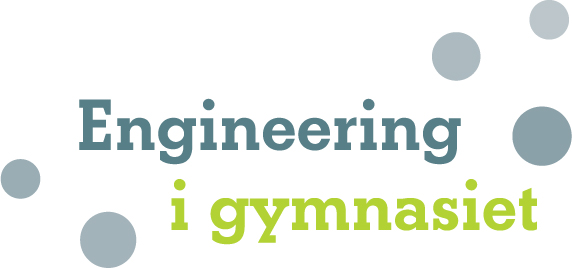 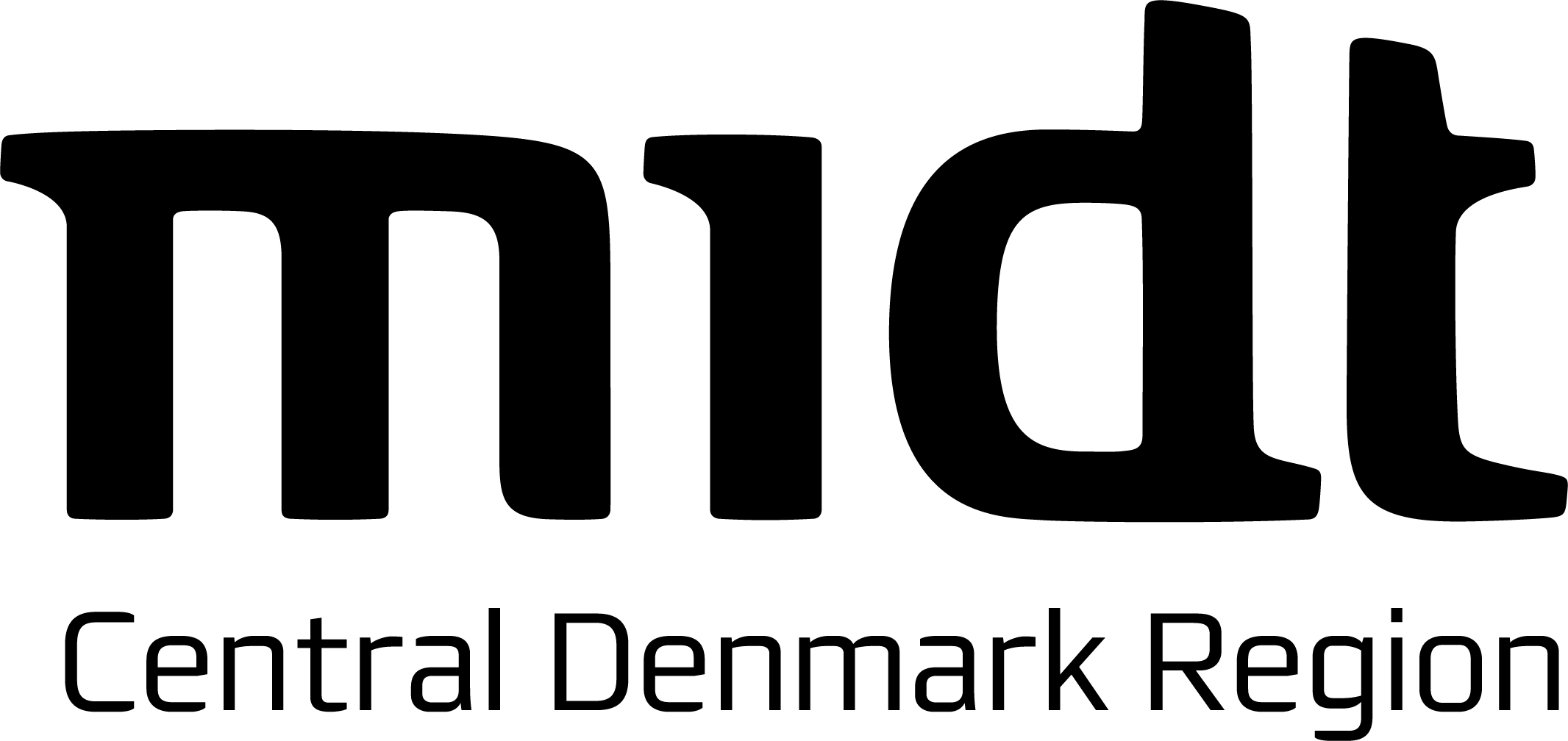 Forløb udviklet af lærere fra Odder Gymnasium, som en del af Kompetenceudviklingsforløbet Engineering i gymnasiet
2a) Hvordan gik vi (lærerne) til det?
Et innovationsprojekt = at tænke på tværs af grænser   

Det vil f.eks. sige: 
Når man afkoder et bestemt princip i én sammenhæng og overfører det til en ny sammenhæng
Helt konkret: 
Afprøvning af Escape Room
Afkodning af principperne bag et Escape Room
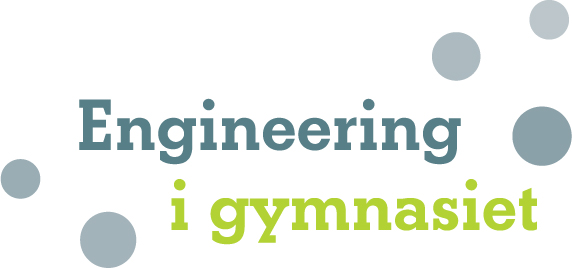 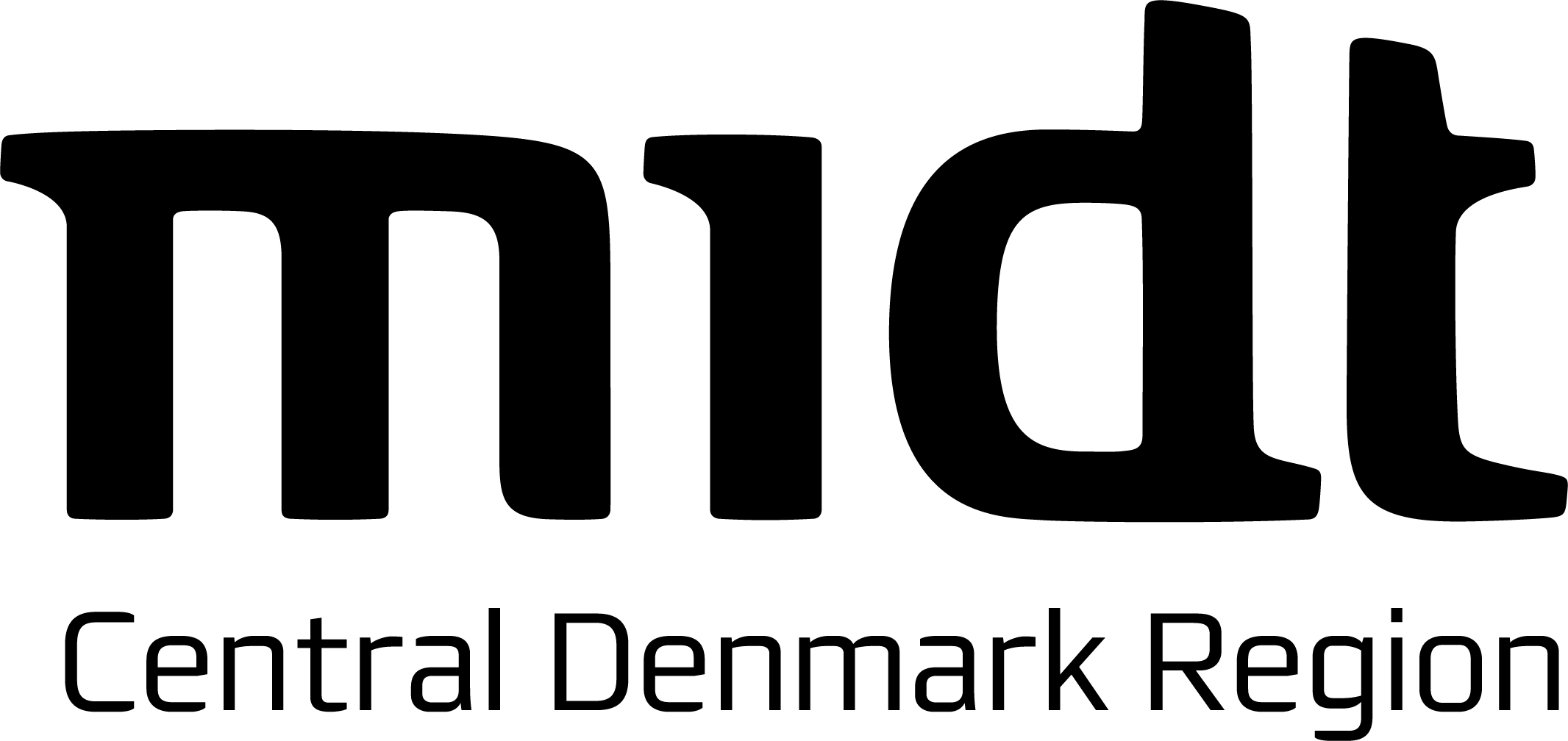 Forløb udviklet af lærere fra Odder Gymnasium, som en del af Kompetenceudviklingsforløbet Engineering i gymnasiet
2b) Hvordan gik I til opgaven i grupperne?
Tænk tilbage …
Kort præsentation af hver gruppes oprindelige idé
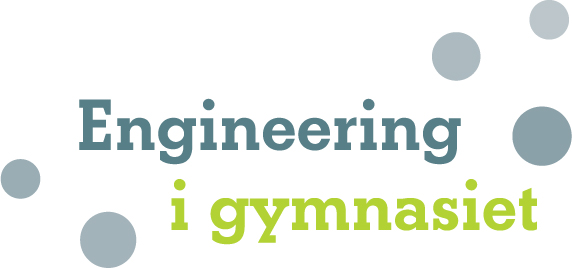 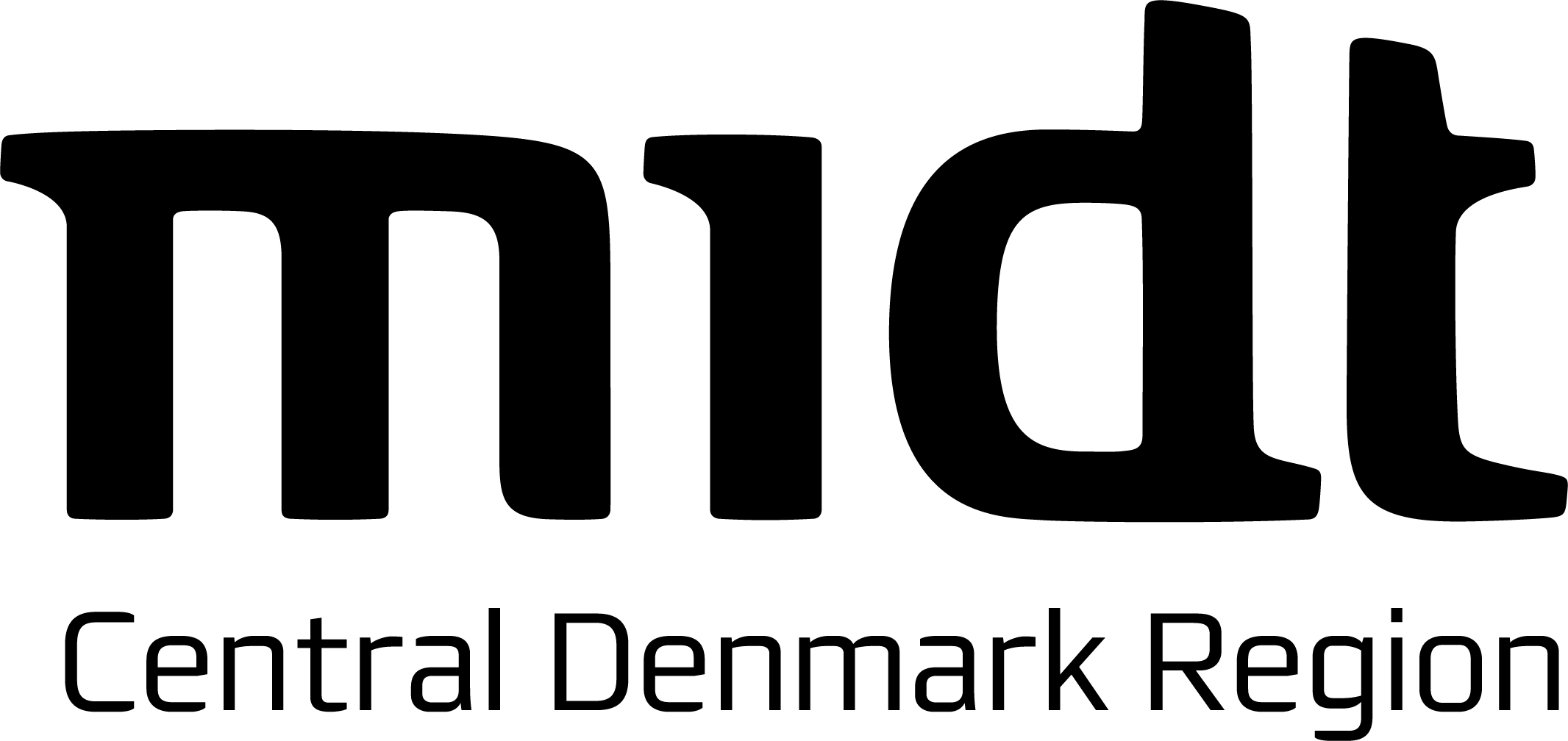 Forløb udviklet af lærere fra Odder Gymnasium, som en del af Kompetenceudviklingsforløbet Engineering i gymnasiet
3. Hvorfor gjorde I, som I gjorde?
Tænk igen tilbage …
Uddyb kort hvorfor I valgte, som I gjorde, i første omgang
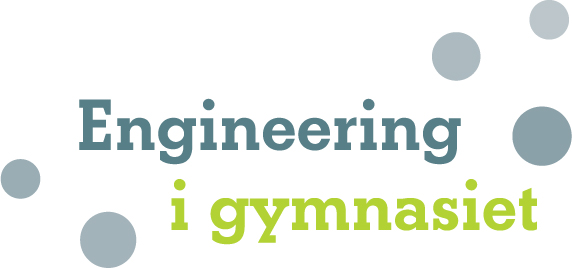 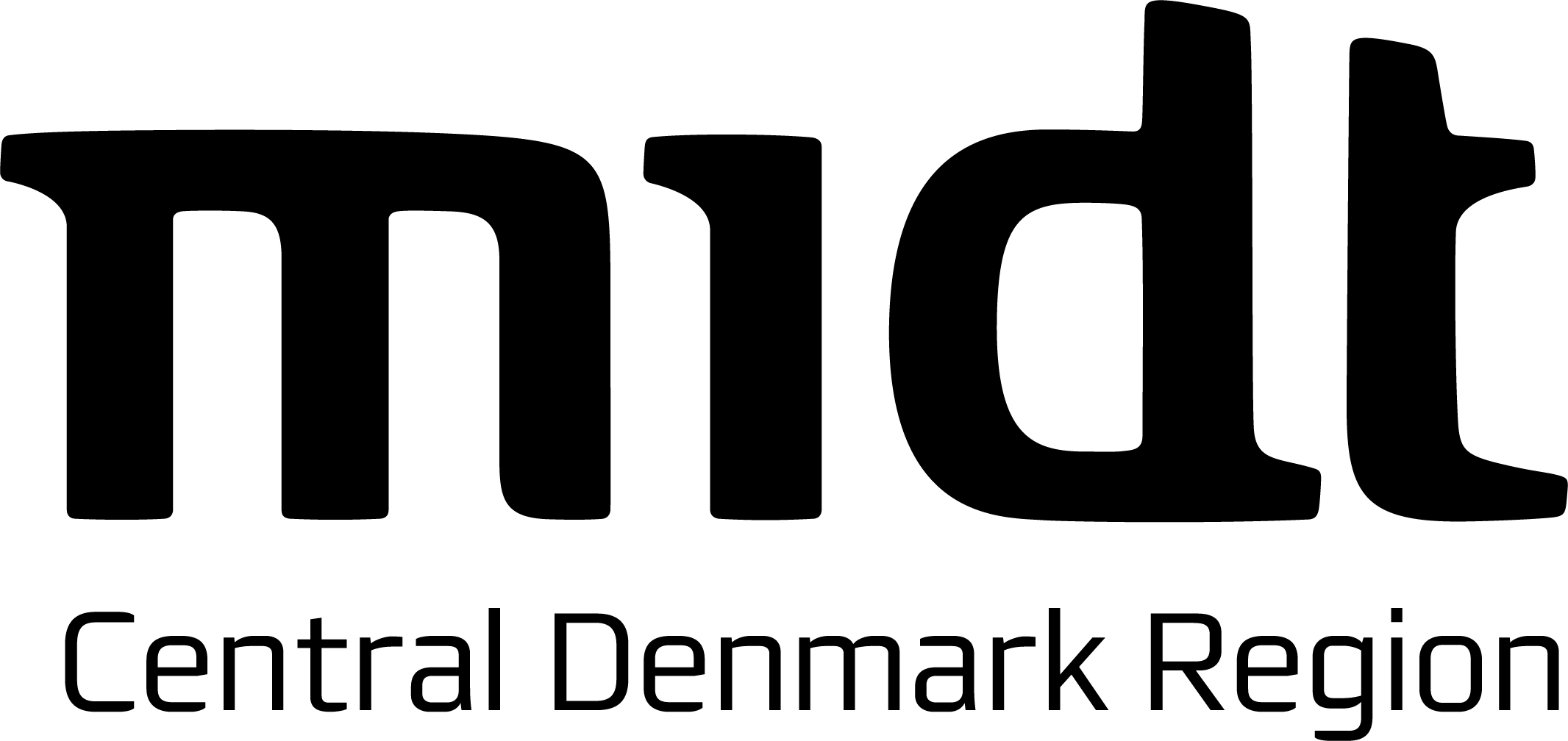 Forløb udviklet af lærere fra Odder Gymnasium, som en del af Kompetenceudviklingsforløbet Engineering i gymnasiet
4. Hvad gik galt undervejs – og hvad gjorde I så?
Tænk tilbage og kortlæg jeres fejl, fuck-ups og feberredninger!
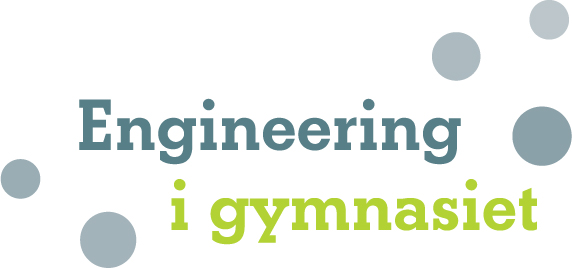 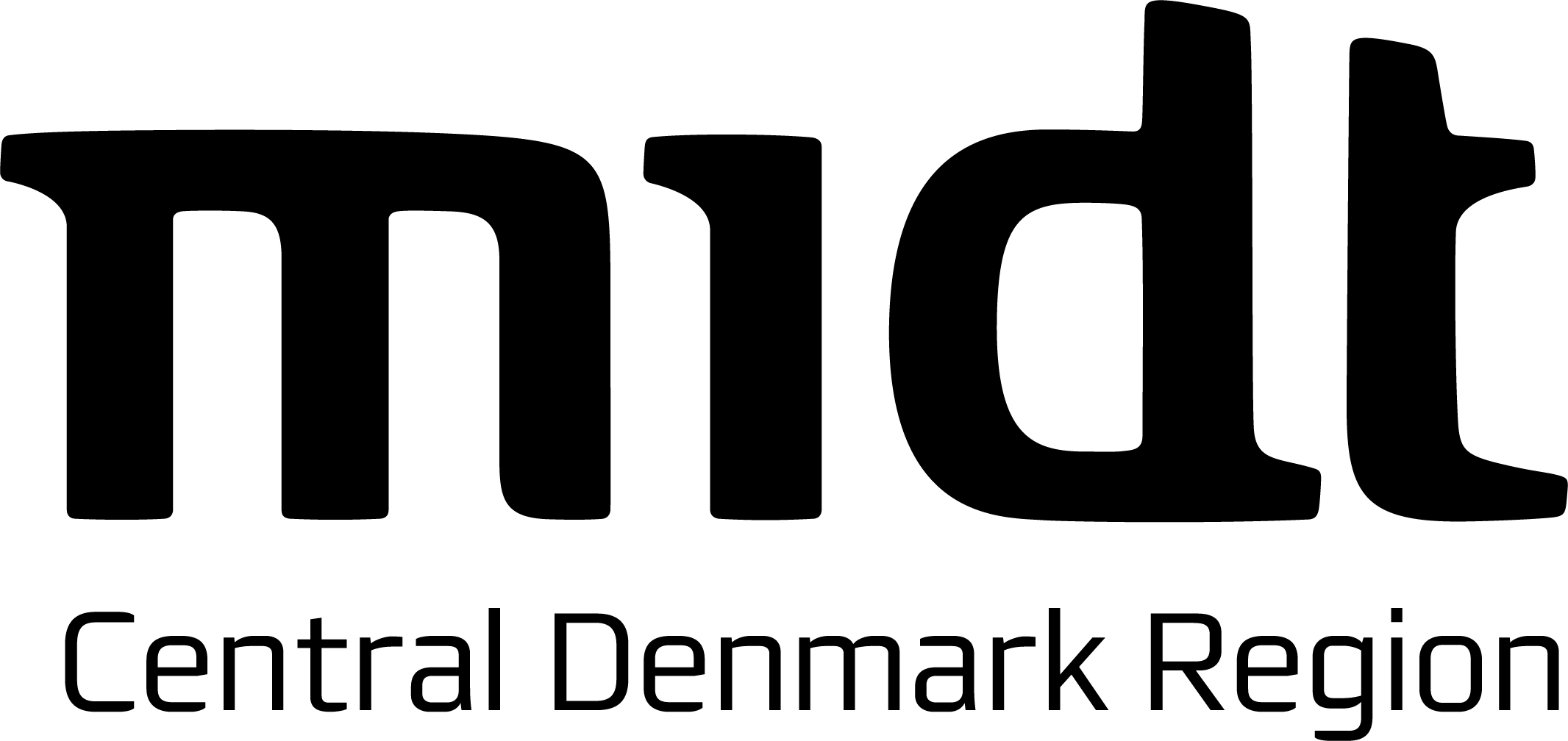 Forløb udviklet af lærere fra Odder Gymnasium, som en del af Kompetenceudviklingsforløbet Engineering i gymnasiet
Beskriv jeres samlede proces vha. engineeringmodellen
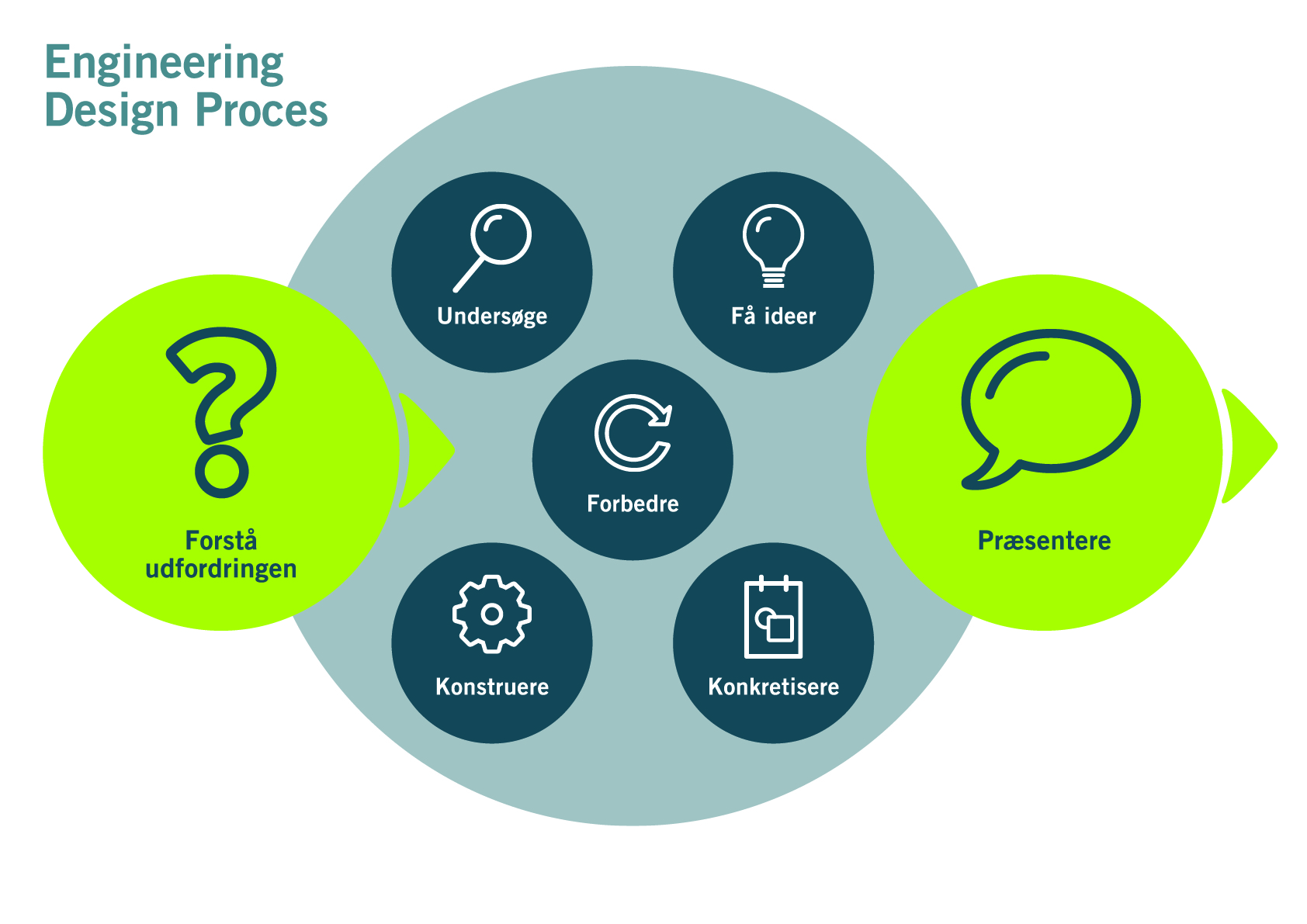 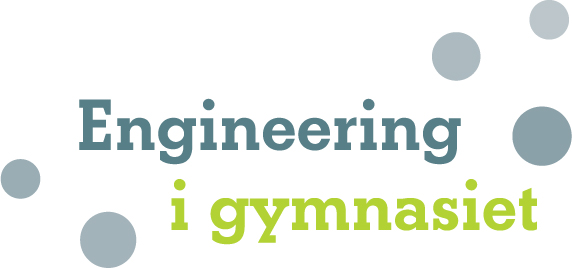 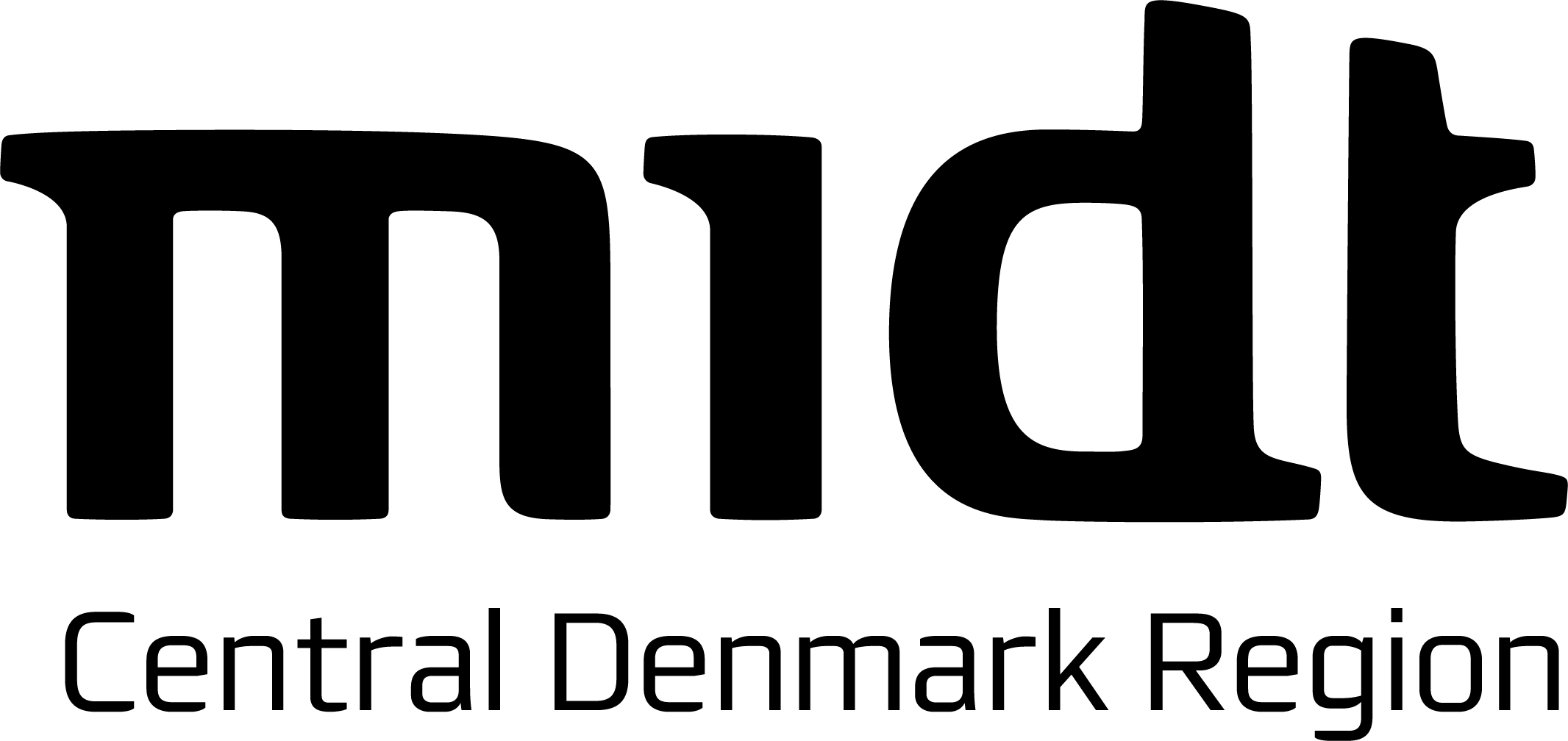 Forløb udviklet af lærere fra Odder Gymnasium, som en del af Kompetenceudviklingsforløbet Engineering i gymnasiet
Endelig produkt og vurdering
Vi er nu landet ved B!

Giv en kort beskrivelse af jeres endelige opgave (løsningsforslag)

Giv en samlet vurdering af opgaven – hvad fungerede godt/mindre godt?

Hvad er next step? (perspektivering)
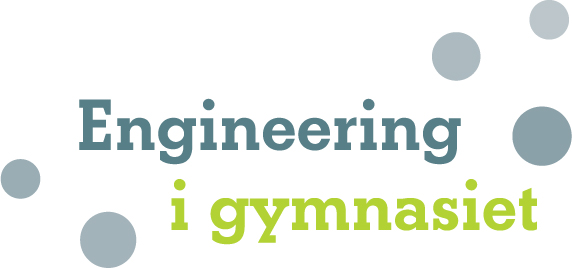 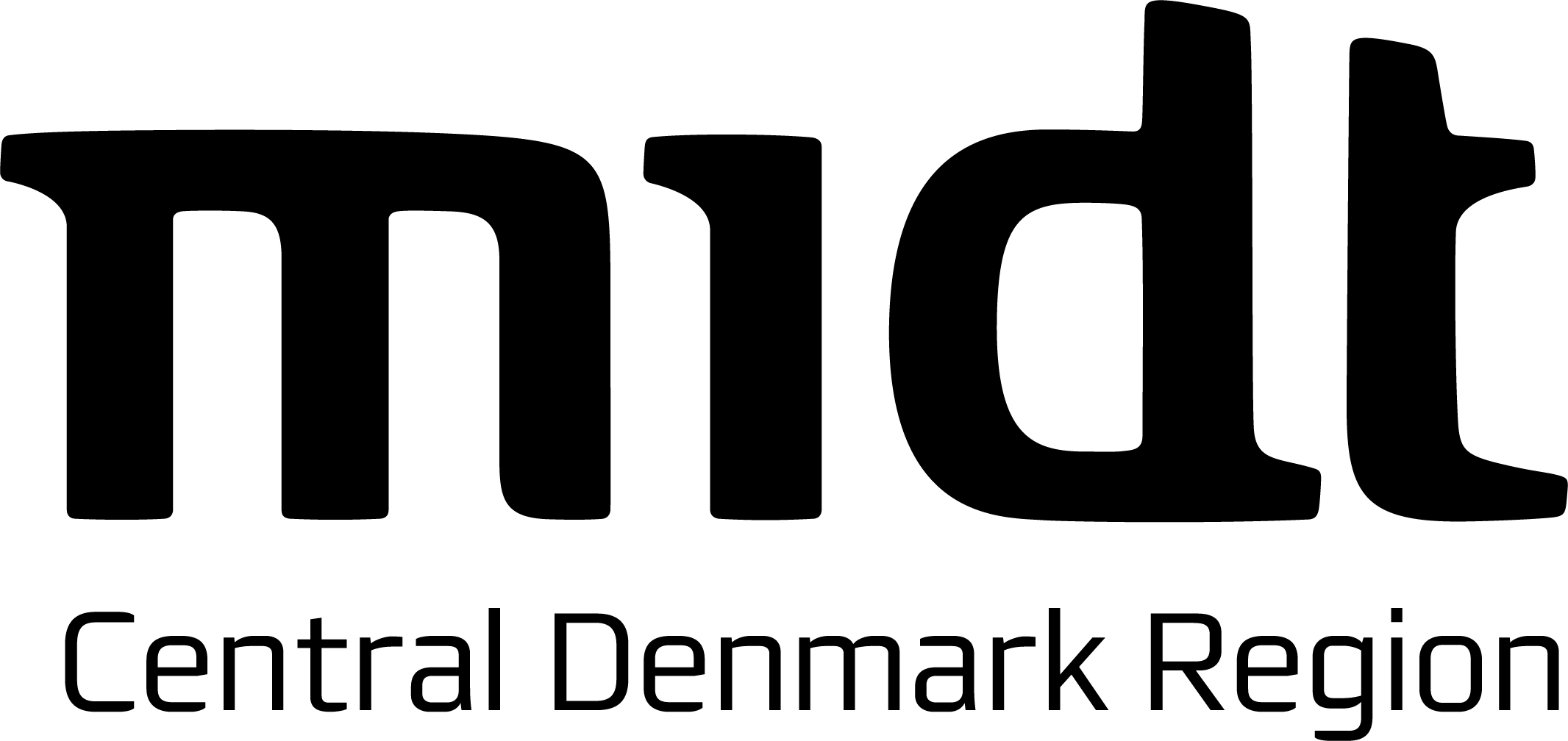 Forløb udviklet af lærere fra Odder Gymnasium, som en del af Kompetenceudviklingsforløbet Engineering i gymnasiet
Send more money = give us more time
…
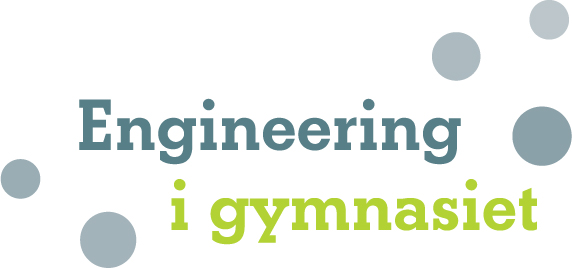 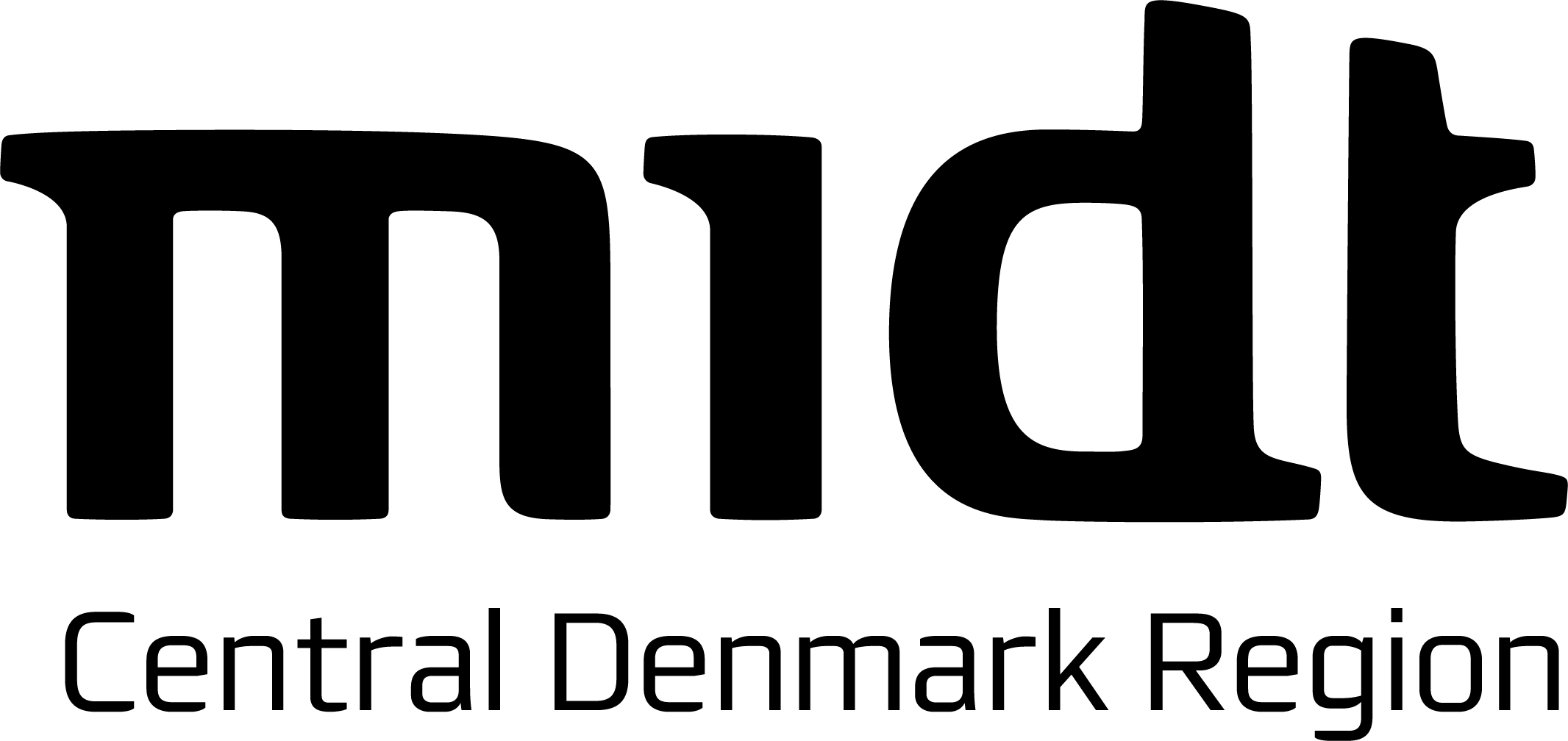 Forløb udviklet af lærere fra Odder Gymnasium, som en del af Kompetenceudviklingsforløbet Engineering i gymnasiet
Arbejdsproces bag ethvert innovationsprojekt
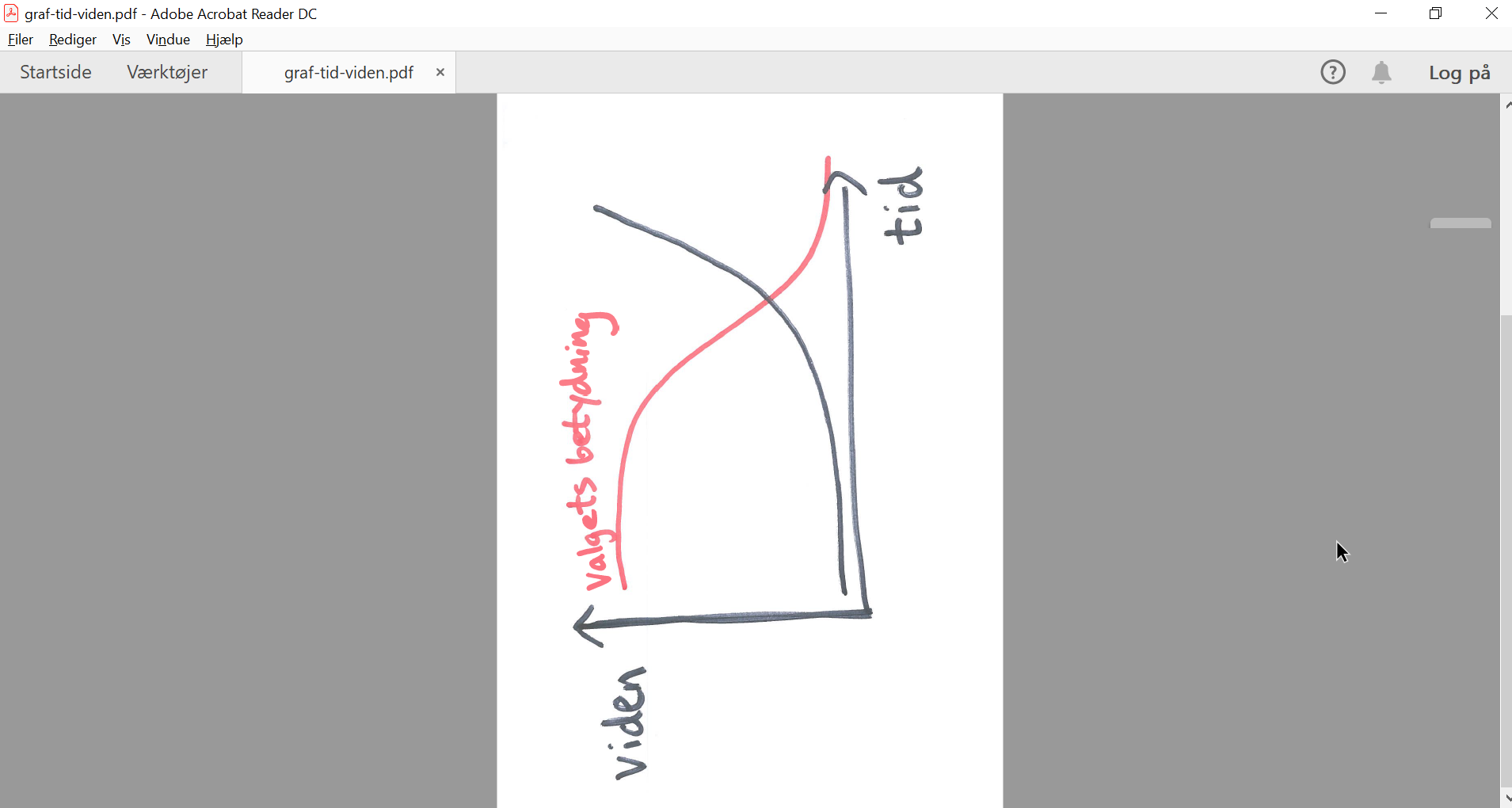 De vigtigste beslutninger tages altid i starten af projektet, dvs. dér, hvor man véd mindst
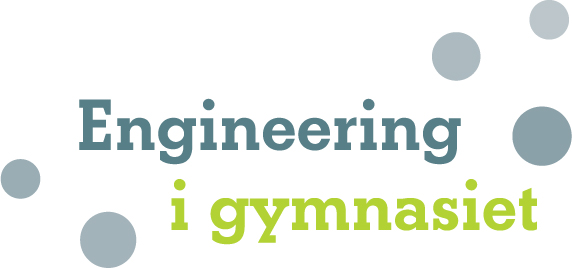 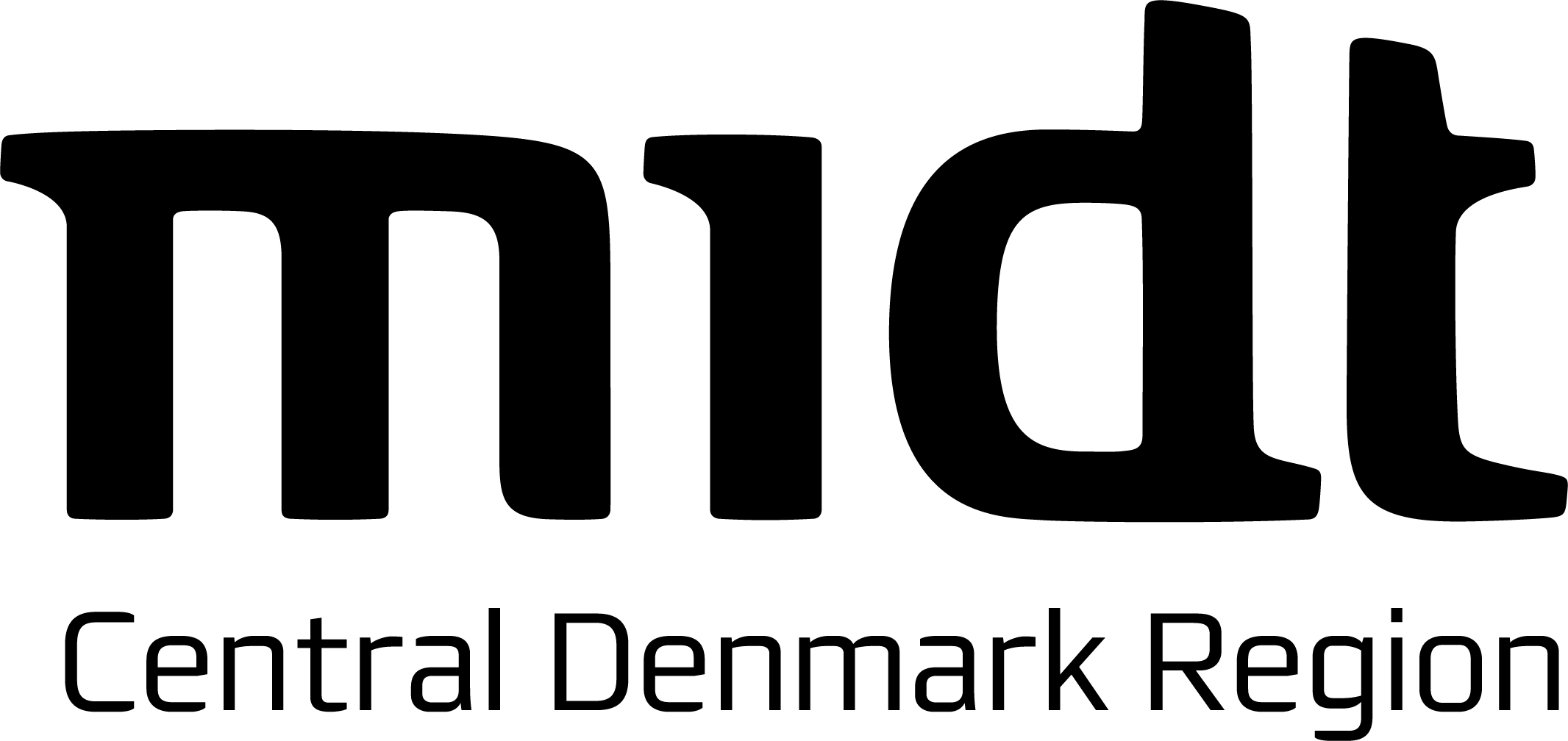 Forløb udviklet af lærere fra Odder Gymnasium, som en del af Kompetenceudviklingsforløbet Engineering i gymnasiet
Prototyping
Grav en lille grøft inden du graver Panamakanalen 
– og gør det mange gange!
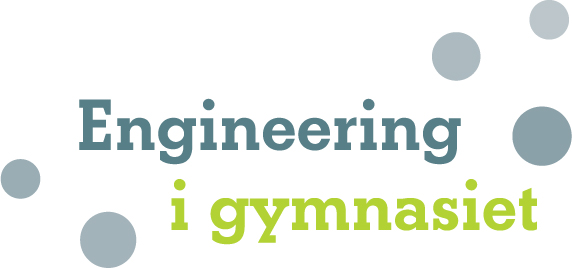 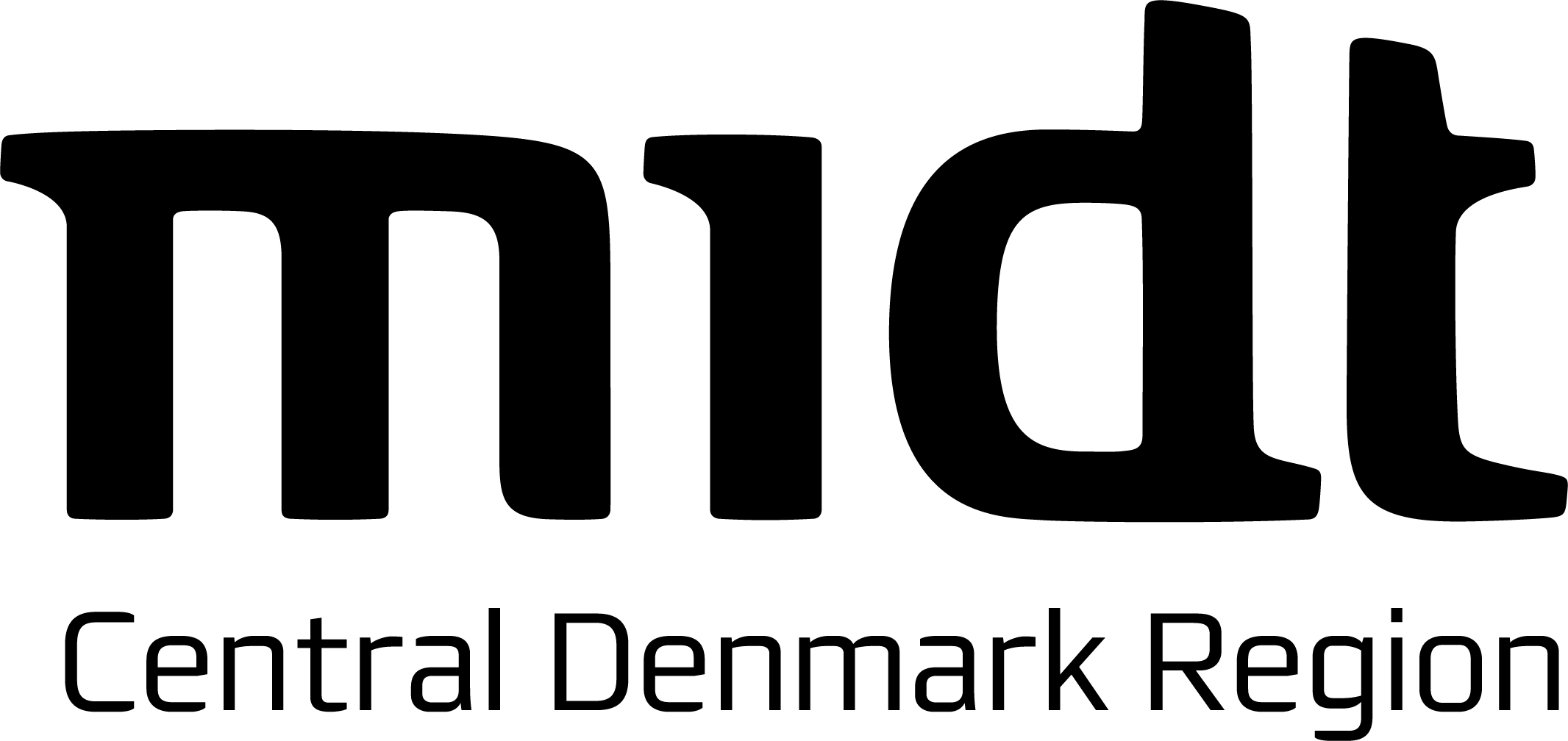 Forløb udviklet af lærere fra Odder Gymnasium, som en del af Kompetenceudviklingsforløbet Engineering i gymnasiet
Andre gode råd på falderebet …
Lad dig ikke slå ud af fejl og fuck-ups – de vil altid opstå
Keep going og tro på det umuliges kunst
Vær parat til at knokle!
Tro på, at du når fra A til B, men acceptér, at du ikke på forhånd kender vejen derhen
Giv slip og få øje på de muligheder, der altid er ...
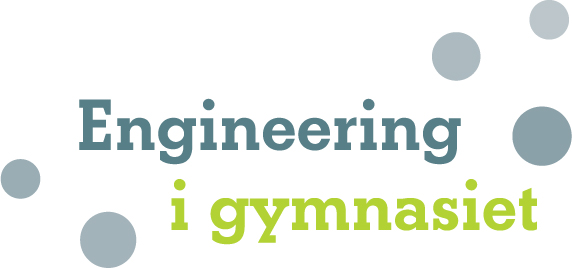 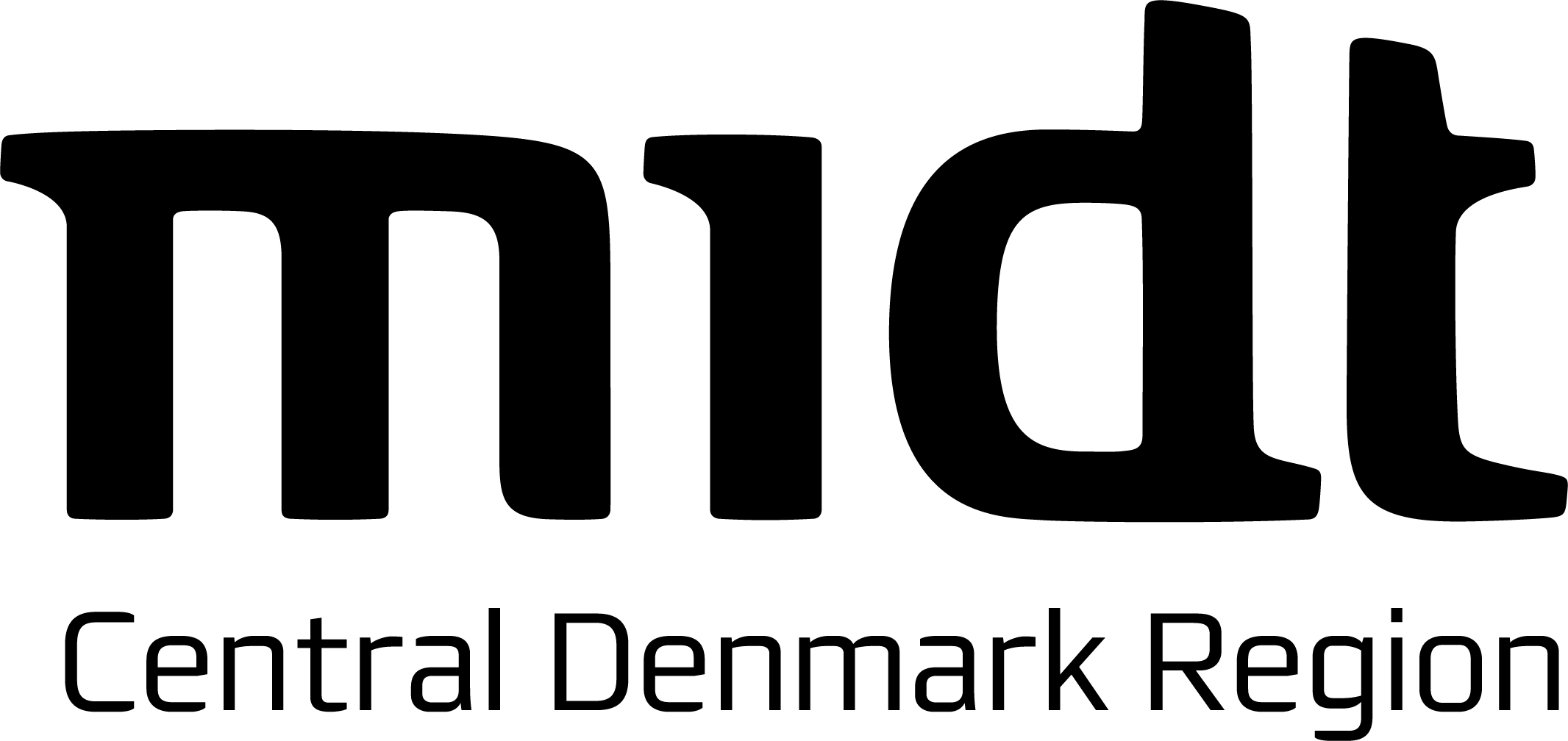 Forløb udviklet af lærere fra Odder Gymnasium, som en del af Kompetenceudviklingsforløbet Engineering i gymnasiet
Why bother??
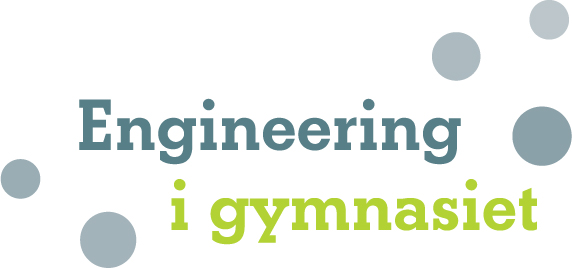 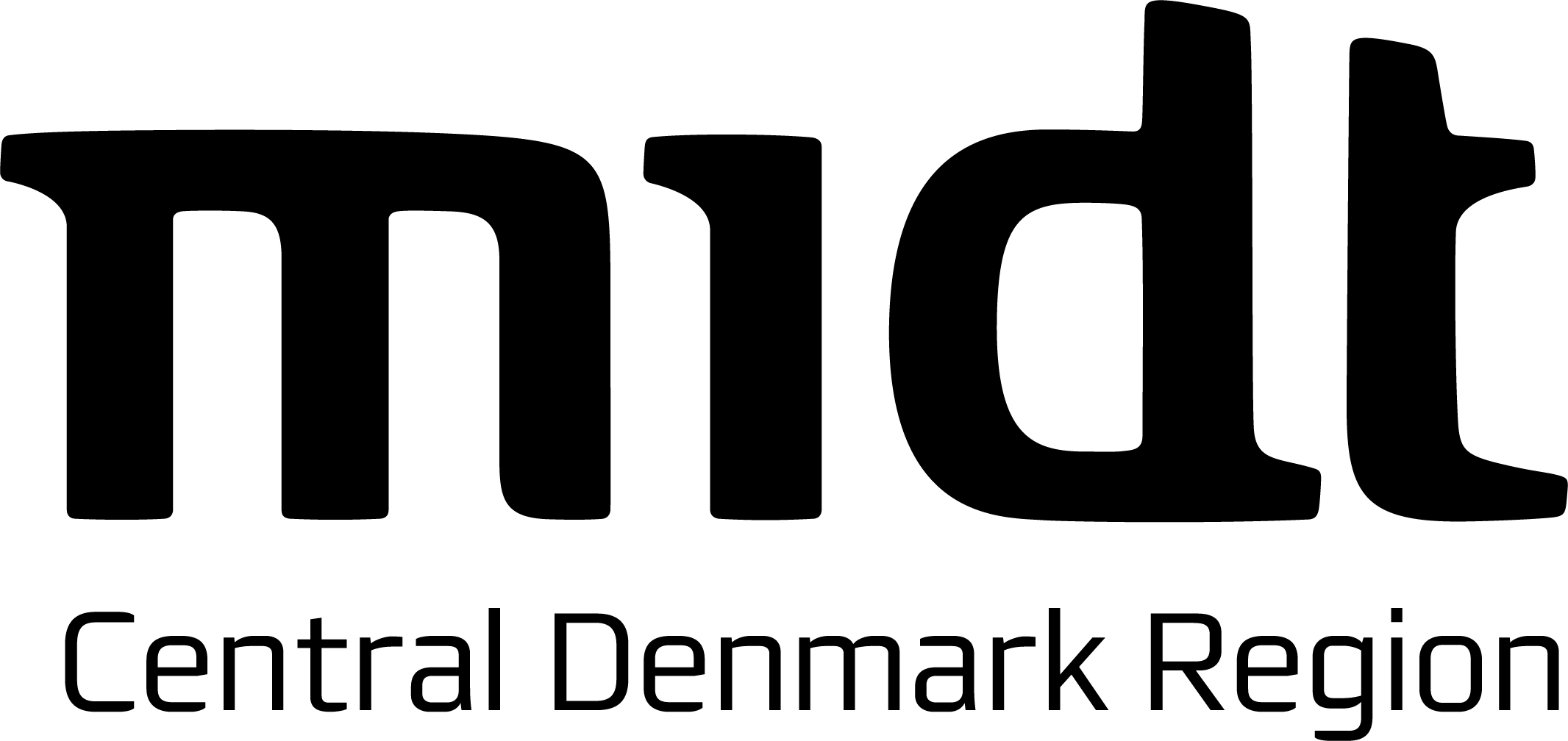 Forløb udviklet af lærere fra Odder Gymnasium, som en del af Kompetenceudviklingsforløbet Engineering i gymnasiet
Square peg in a round hole – a real life example
Vis eleverne dette klip fra Apollo 13-filmen – skoleeksempel på engineering:

Problemløsning med klar definition af problem, 
løsningsbehov, rammer/begrænsninger i tid, 
materialer osv.


https://youtu.b1cYzkyXp0jge/
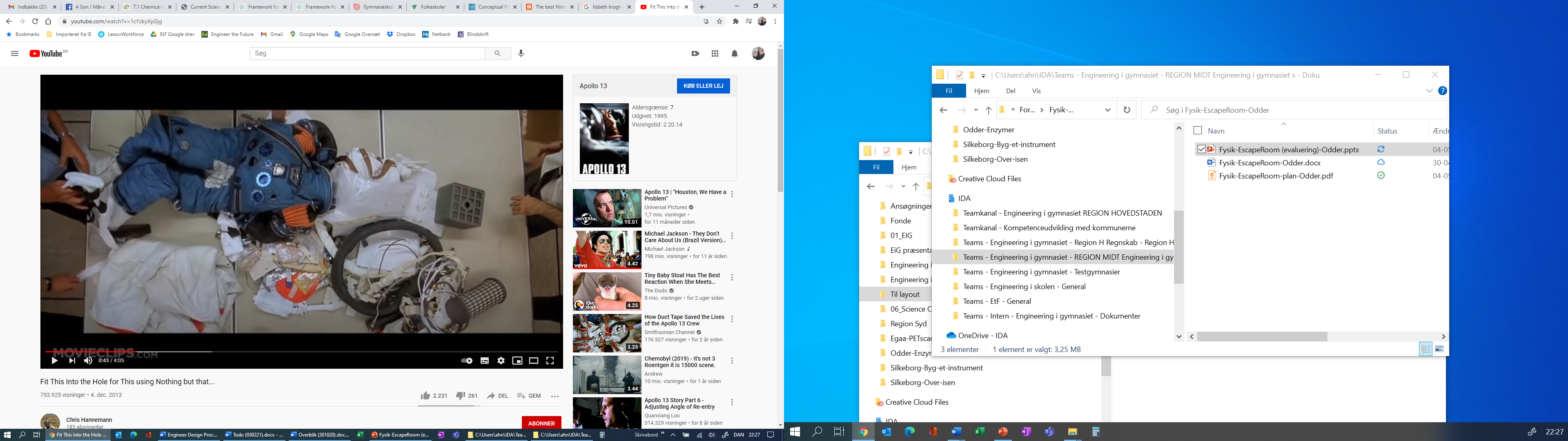 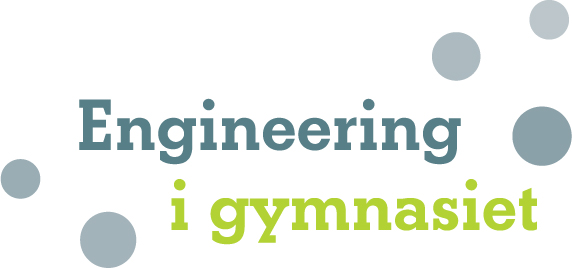 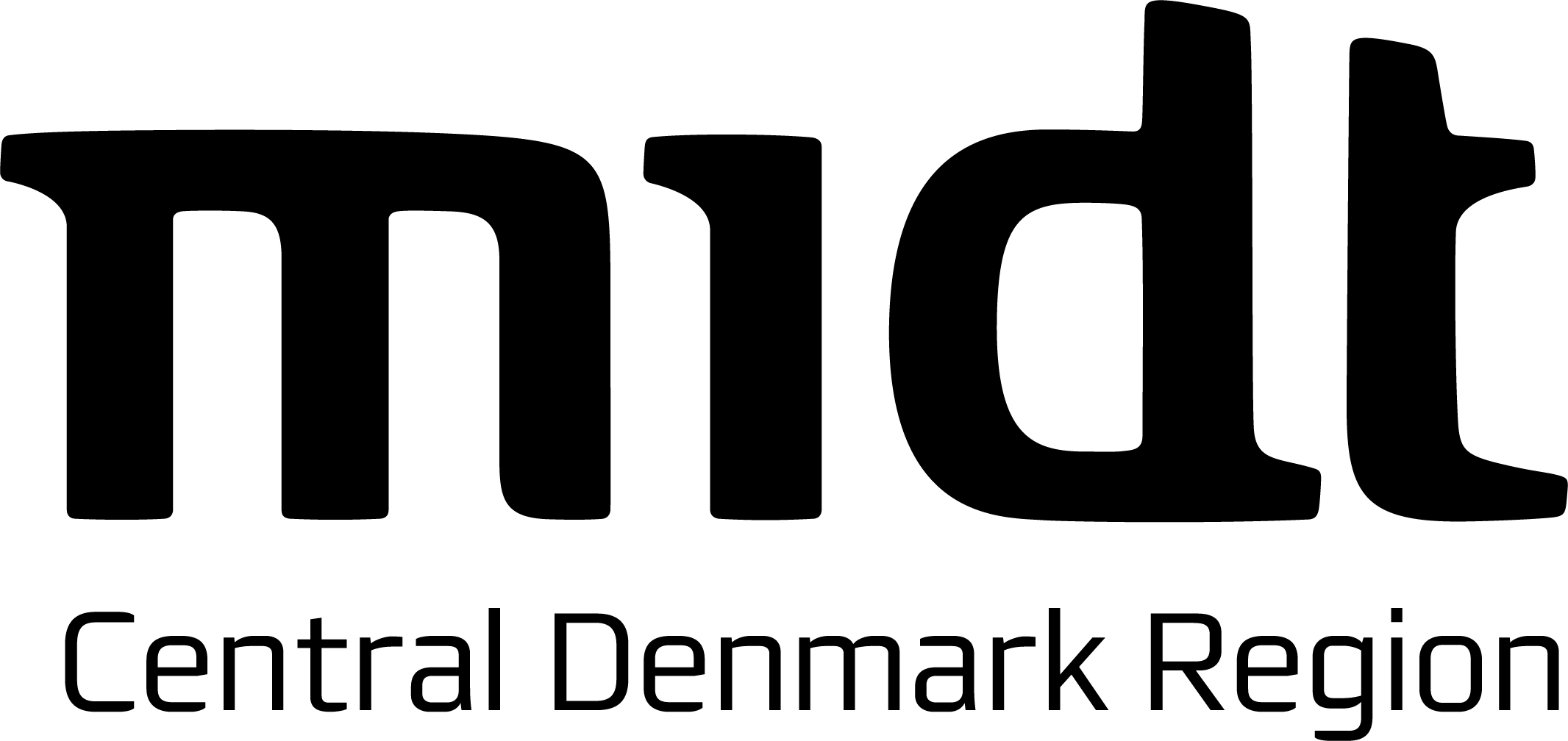 Forløb udviklet af lærere fra Odder Gymnasium, som en del af Kompetenceudviklingsforløbet Engineering i gymnasiet